Obraz jater a ledviny (vlevo) a meta do jater (vpravo)
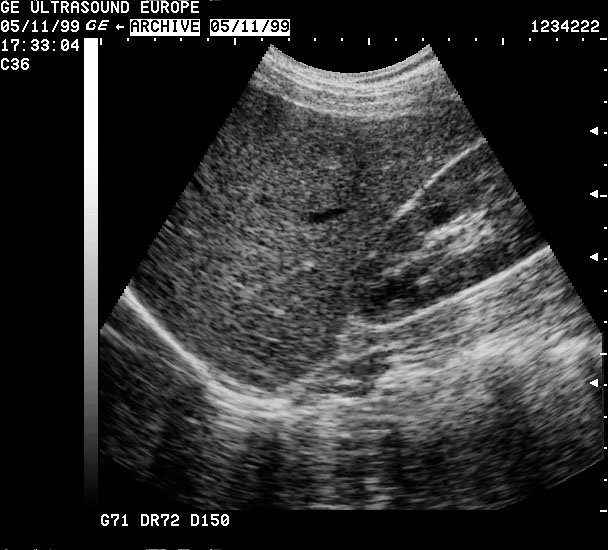 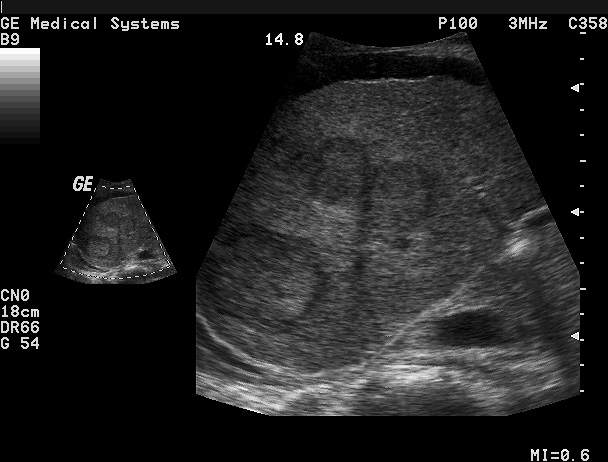 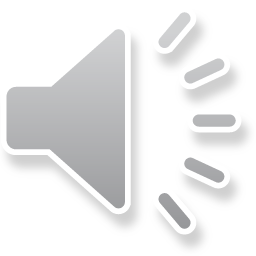 Obraz normálního žlučníku
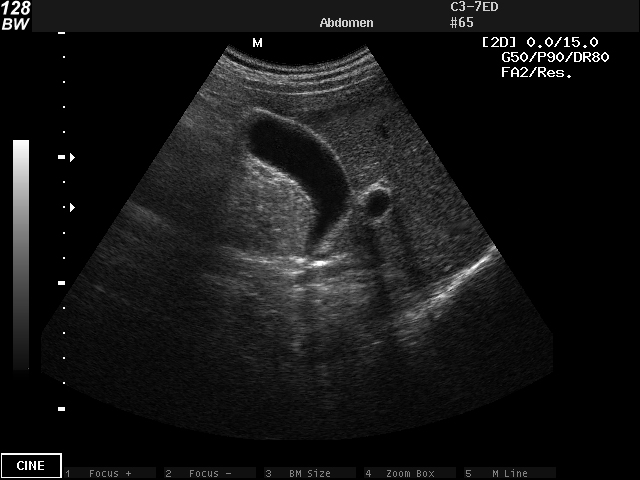 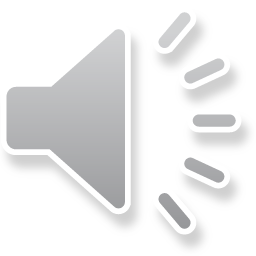 Splenomegalie       a          metastatický ascites
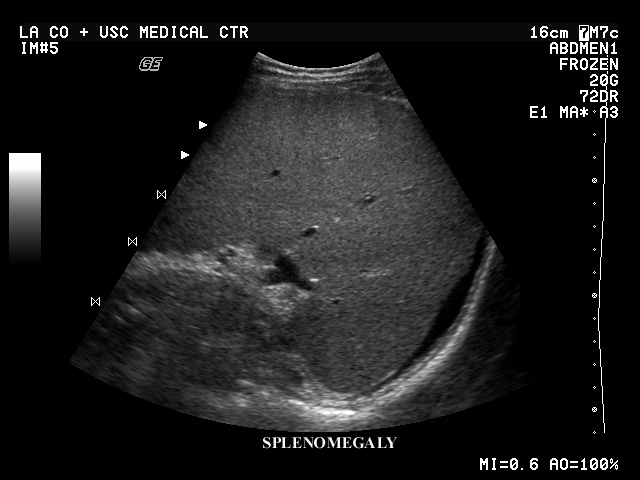 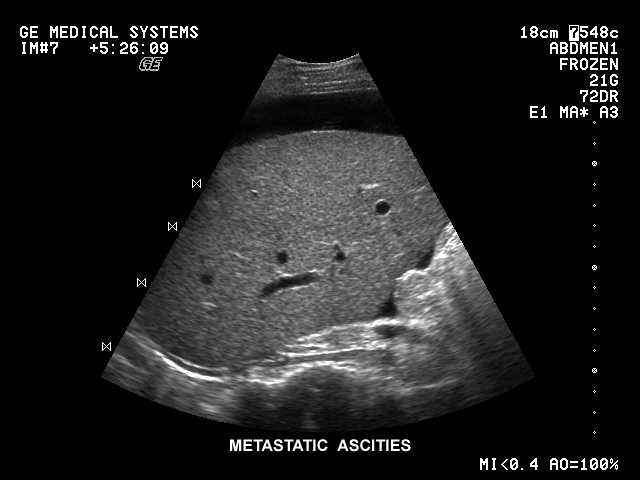 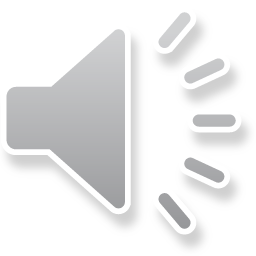 Intrahepatální kalicifikace
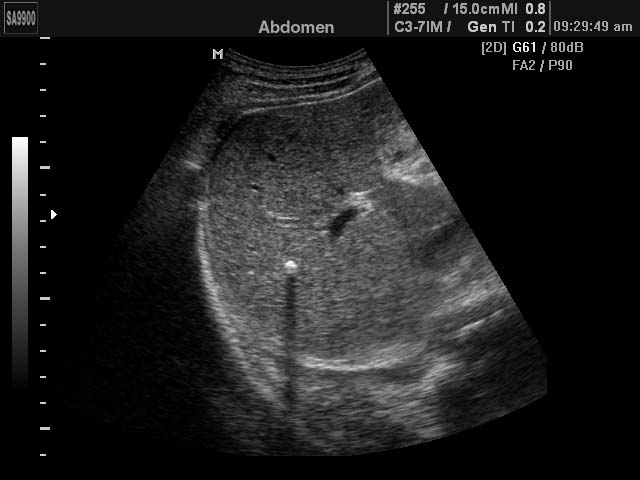 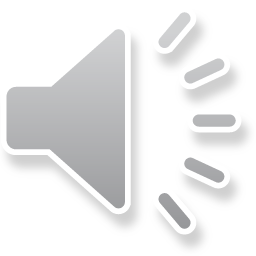 Ledvina a sonda je dorzálně
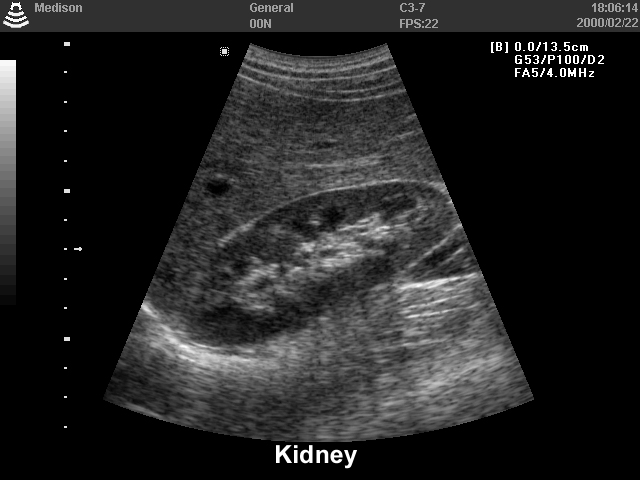 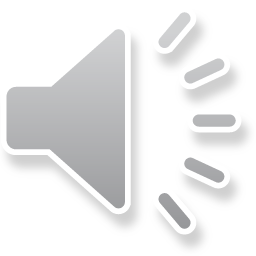 Ledvina: Grawitzův tumor horního polu
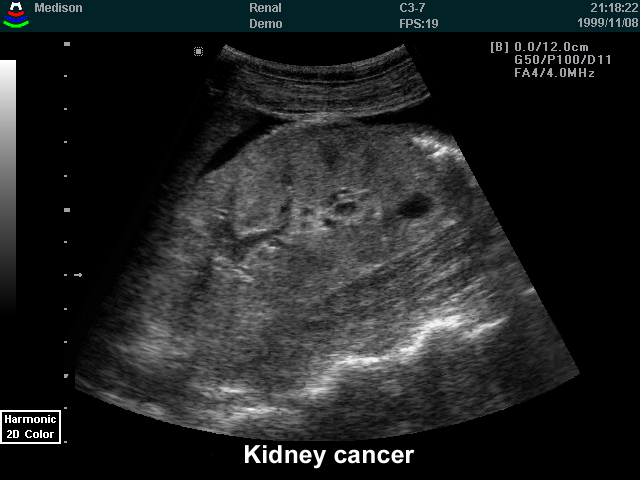 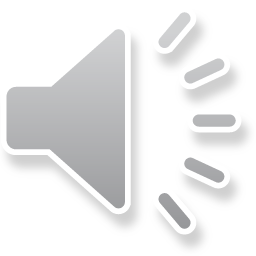 Kámen v pánvičce ledviny
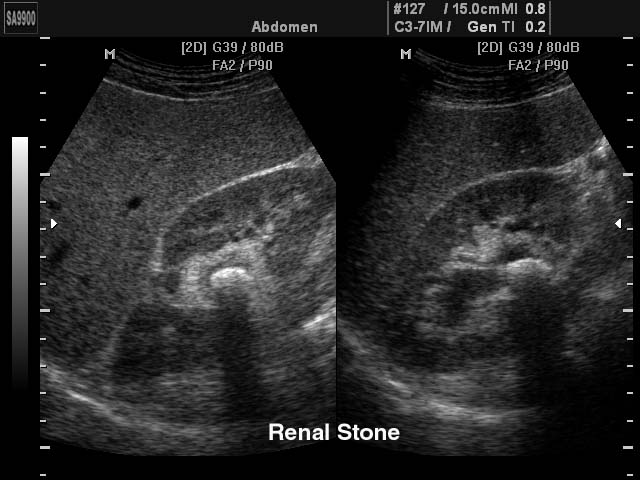 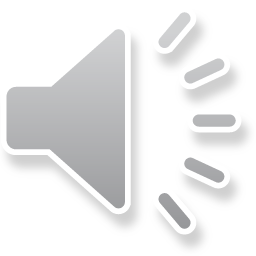 Játra s obrazem jaterních žil
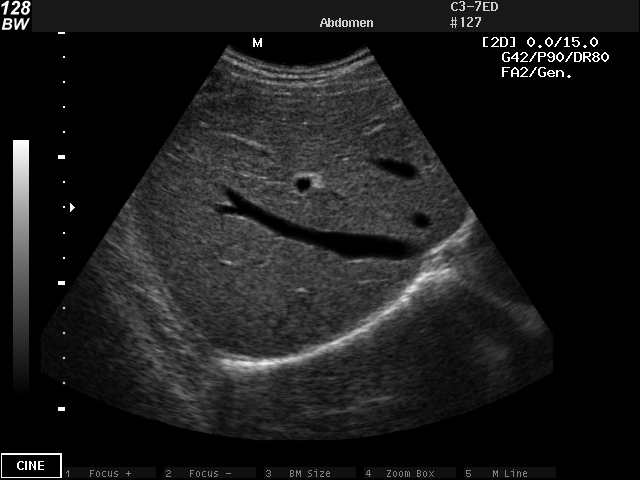 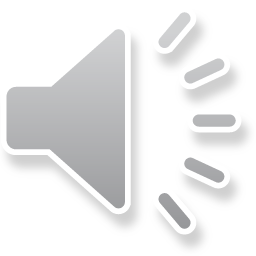 Pravostranné srdeční mětsnání
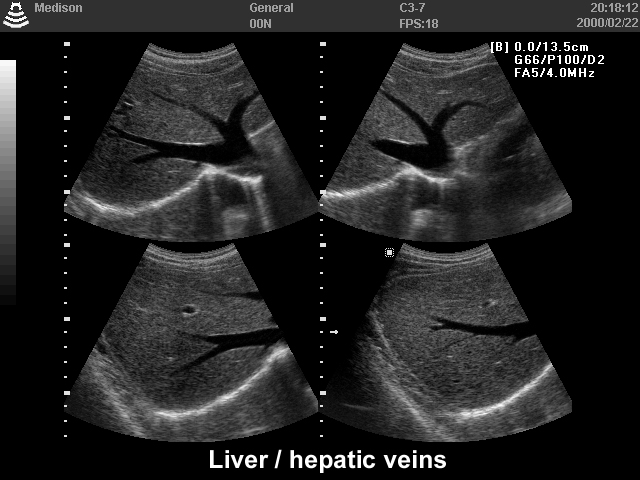 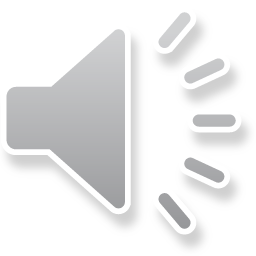 Obraz jaterních cyst
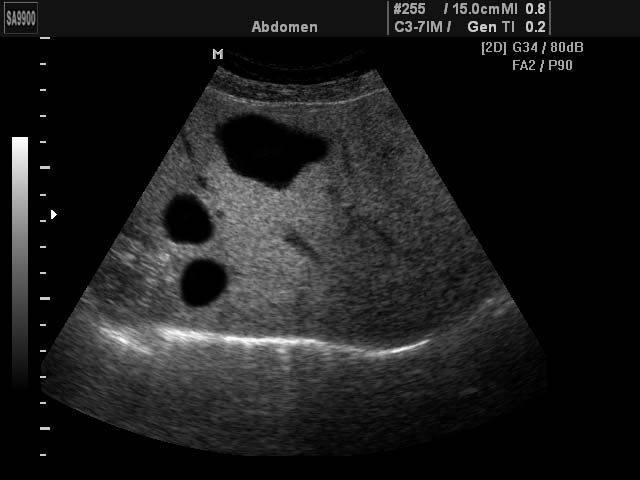 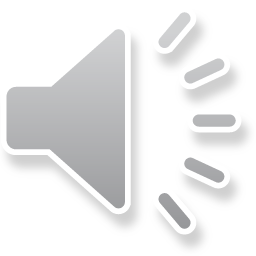 Ascites při jaterní cirhoze
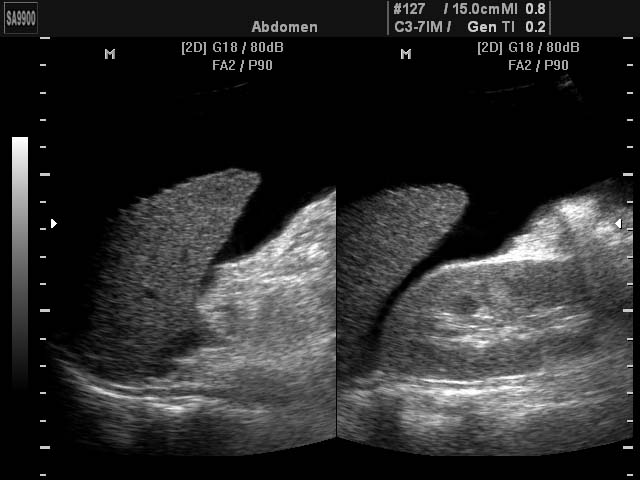 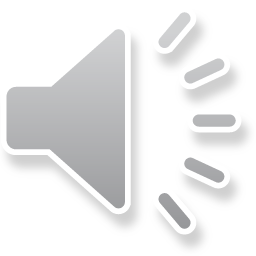 Cholecystitida v ascitu
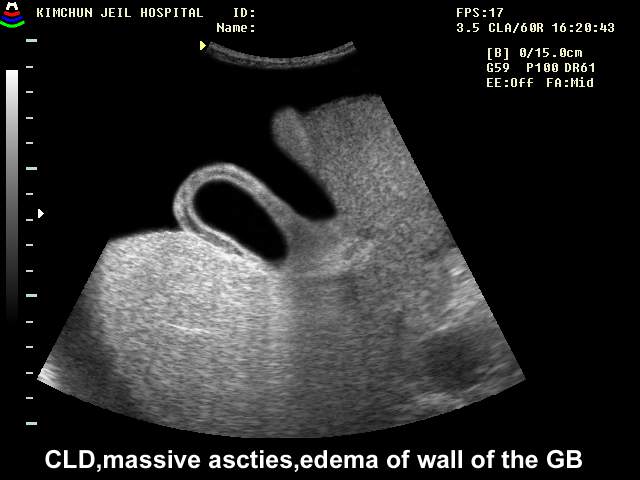 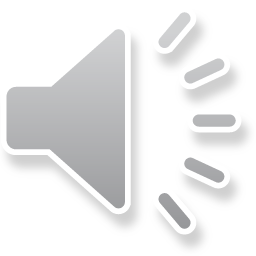 Mnohočetné meta jater
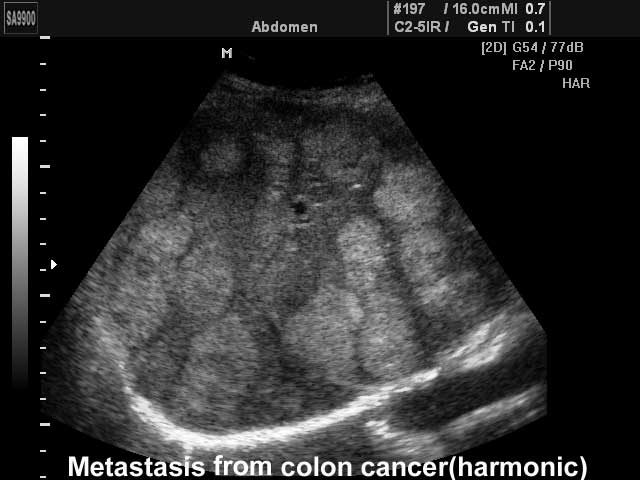 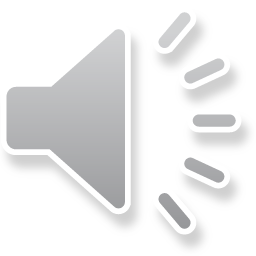 Obraz normálního pankreatu
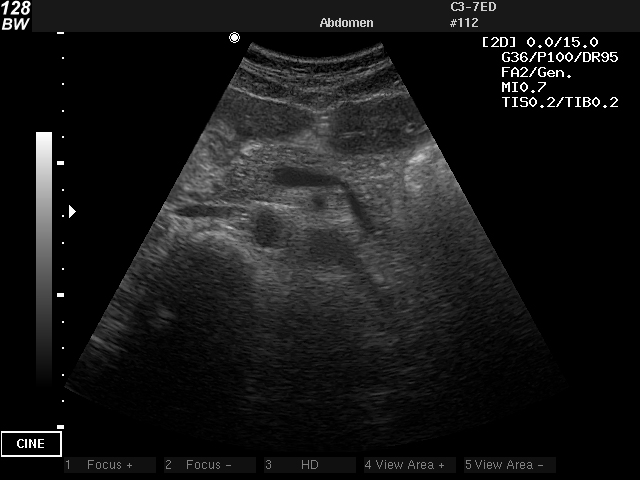 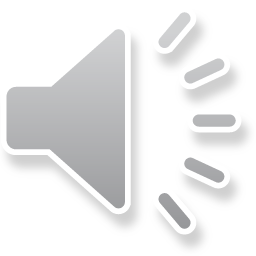 Dopplerovský obraz regurgitace
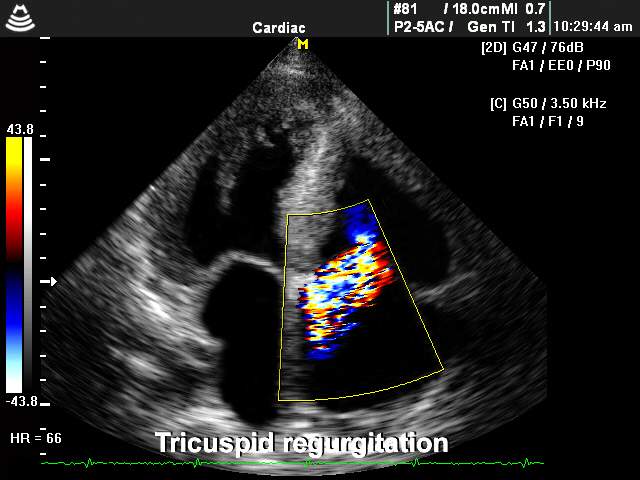 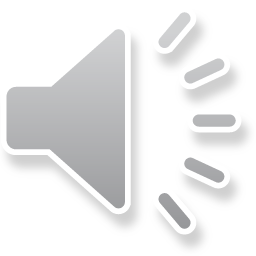 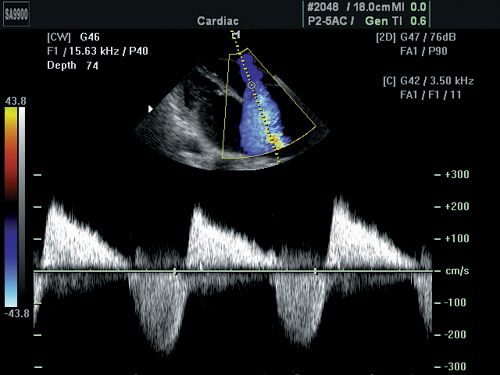 Měření Dopplerovské v definovaném objemu
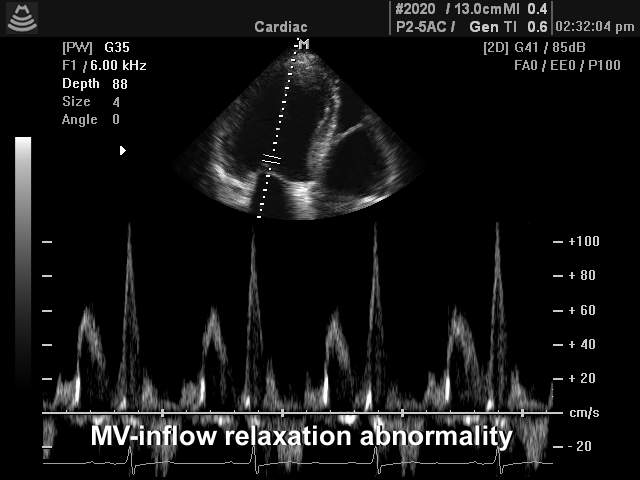 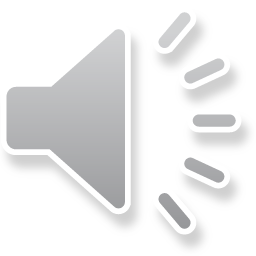 Žlučníkové kameny
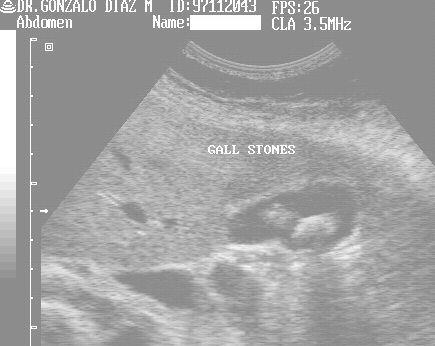 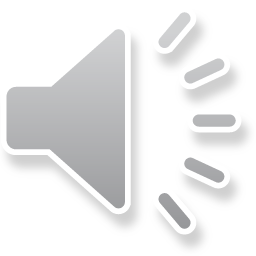 Akutni Chole-cystitida2
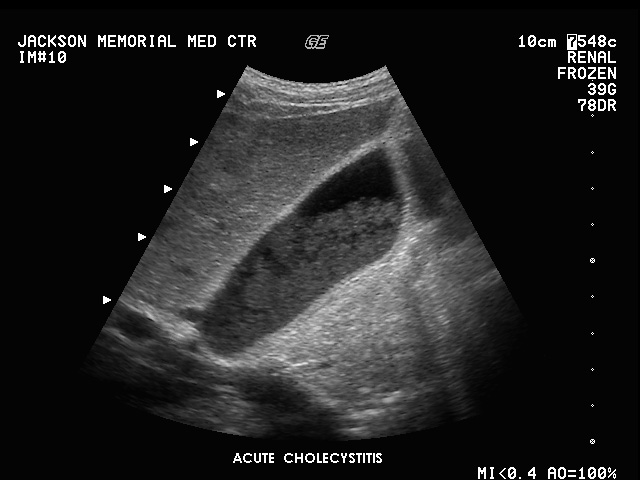 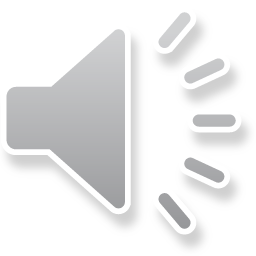 Barevný Dopplerův obraz
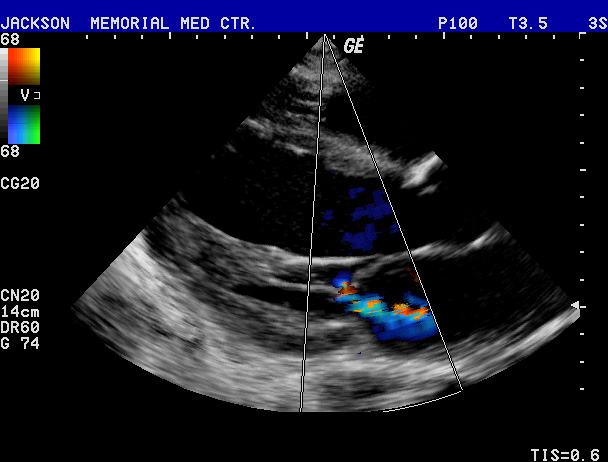 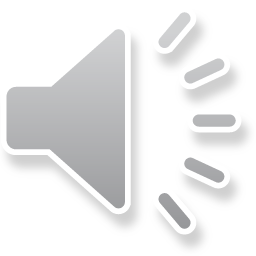 Arteria karotis interna
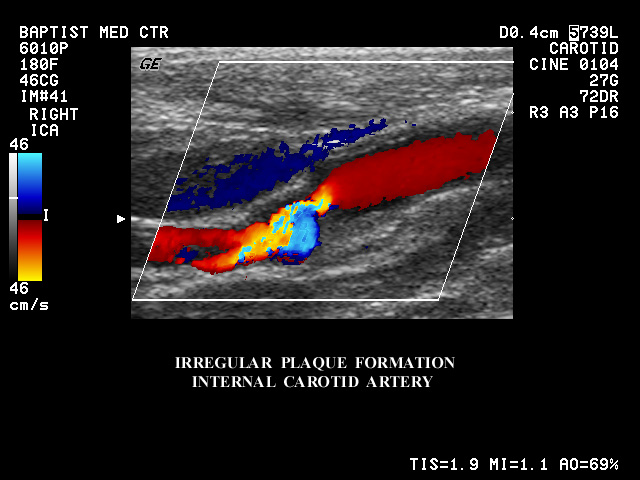 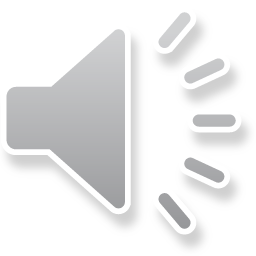 Přítomnost a novoty
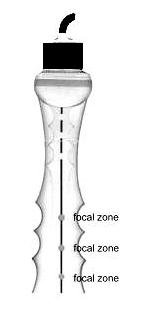 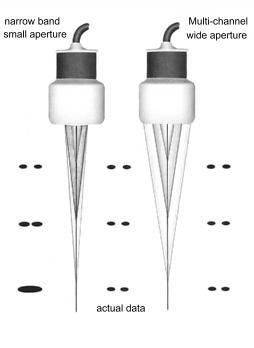 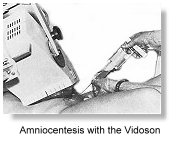 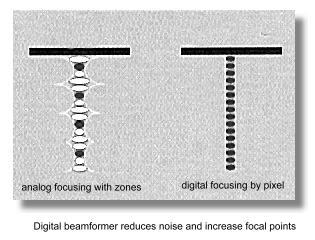 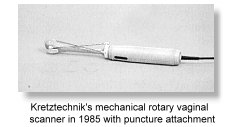 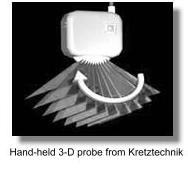 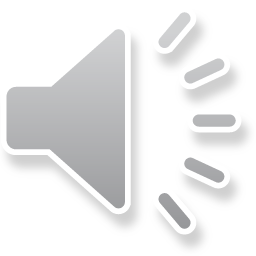 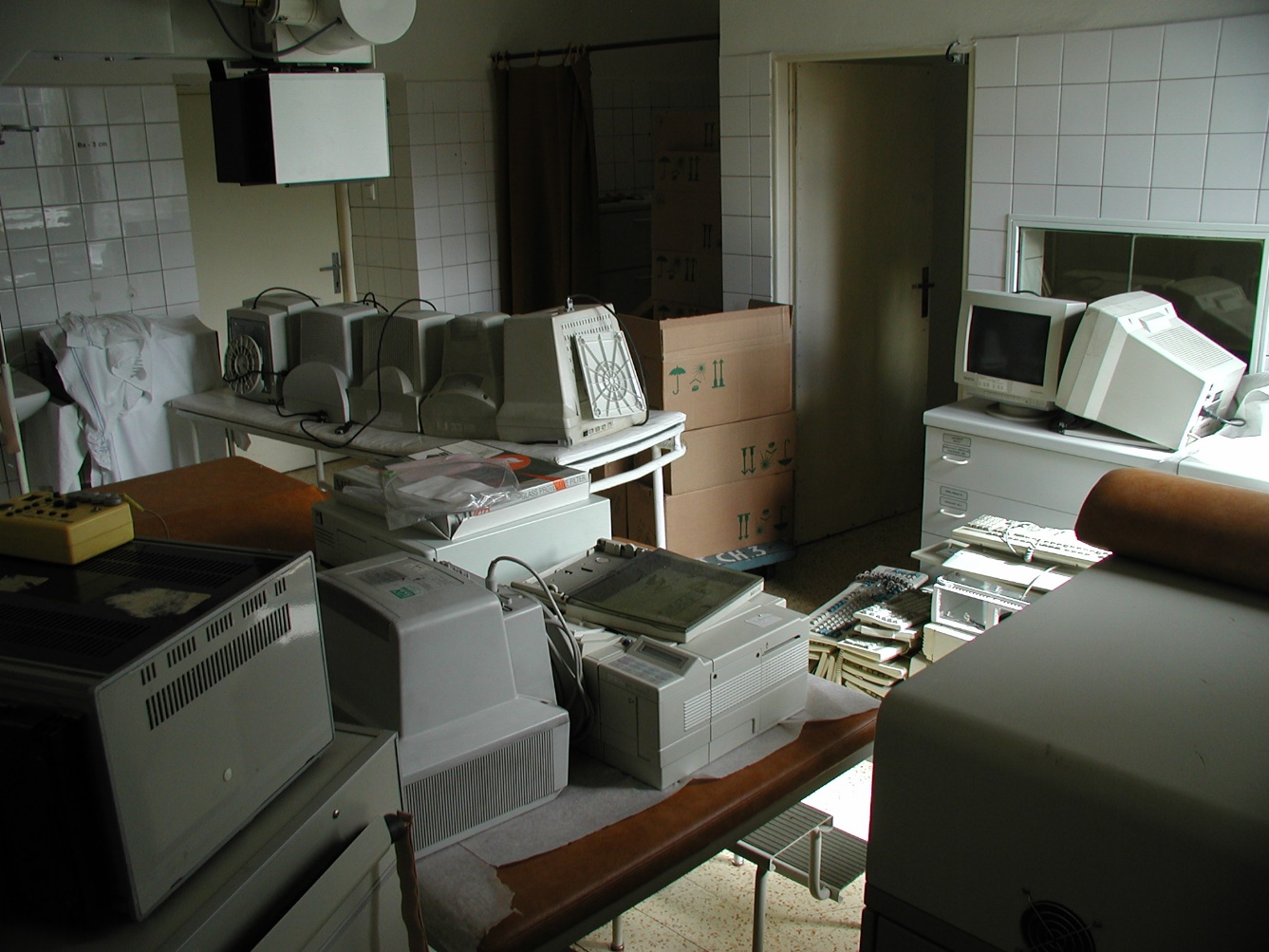 Děkuji Vám za pozornost
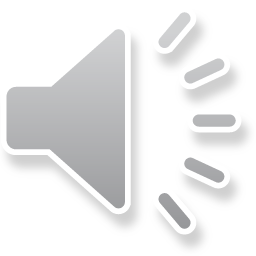